Streamlining Program Approval/Revision Process – April 16, 2021
1
Streamlining Program Approval/Revision Process Proposal
Academic Portfolio Task Force, Co-chairs: 
Axel Drees, Distinguished Professor & Chair, Department of Physics and Astronomy
Leonie Huddy, Professor and Chair, Political Science
Initiative Type: Key Enabler to facilitate program development, modification, and maintenance.
Problem Statement: The current development and review processes for new programs or program revisions are complex, siloed, and outdated. They are different for East and West Campus, for undergraduate and graduate programs, and are generally opaque to faculty. This hinders Stony Brook’s ability to expeditiously move proposals through the review process and discourages faculty to engage in program development and maintenance. 
Opportunity: Streamline the academic program proposal process at all levels of the institution and across the University (East/West).
2
Current State: Complex and Opaque Workflow
Workflow to develop and submit program proposals varies in each College/School, is different for graduate or undergraduate programs, and involves 10+ independent curriculum committees
Iterative process with duplication of effort and unclear distributed responsibilities for reviewing:
Academic content, program need, relevance
Technical aspects of proposal
Coordination with SUNY and State Education Department requirements/standards 
Evaluation of availability of necessary resources 
Ineffective process through which approval of new programs can take 2 years or more.
3
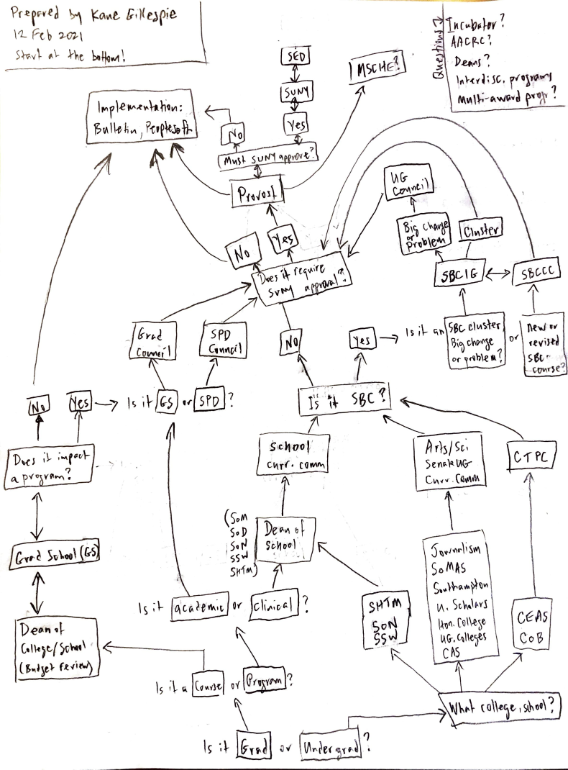 What We Learned
Proposals go through the same complex workflow twice, once as Letter of Intent (LOI) and then as a full proposal
There is no tracking of the proposal through the workflow
Unclear split of review responsibilities with shared governance leads to duplication of effort
Faculty and Program Directors have little knowledge of workflow and requirements
4
What We Learned (cont.)
Process within Graduate School could serve as model infrastructure for effective and collaborative approach 
Recently, the Provost’s office started to improve internal processes through VP for Curriculum and Undergraduate Education
Developing central resource repository to guide faculty through process: 
      https://www.stonybrook.edu/commcms/provost/resources/academic_program_proposals.php
5
Recommendation I: Implement a new collaborative workflow for program development
Introduce a single, common process for all Colleges/Schools from program idea to submission
Create a new office for Academic Portfolio Management to coordinate the process (+ more):
Conduct necessary training for program development   
Track proposals from development to submission
Market and financial analysis for technical pre-review
Coordination review with shared governance
Submission to SUNY
Clearly define responsibilities for each review step
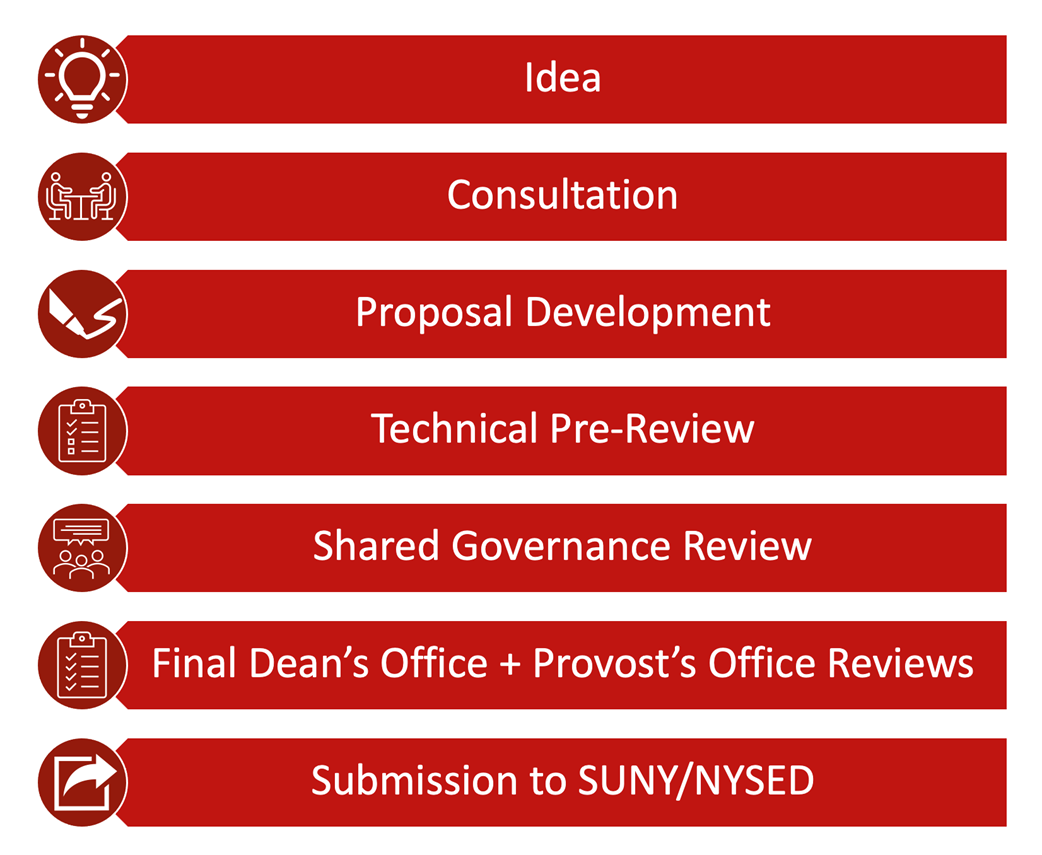 6
Recommendation II: Standardize the shared governance review
Work with the University Senate to implement one review process with clearly defined objectives across all Colleges/Schools 
Consider reducing the number of Curriculum Committees to two university-wide bodies:
Graduate Council (for East & West campus, and SPD)
Undergraduate Council (for all Colleges/Schools)
Accelerated bachelor/master programs would be reviewed jointly 
Subcommittees could handle College/School specific matters
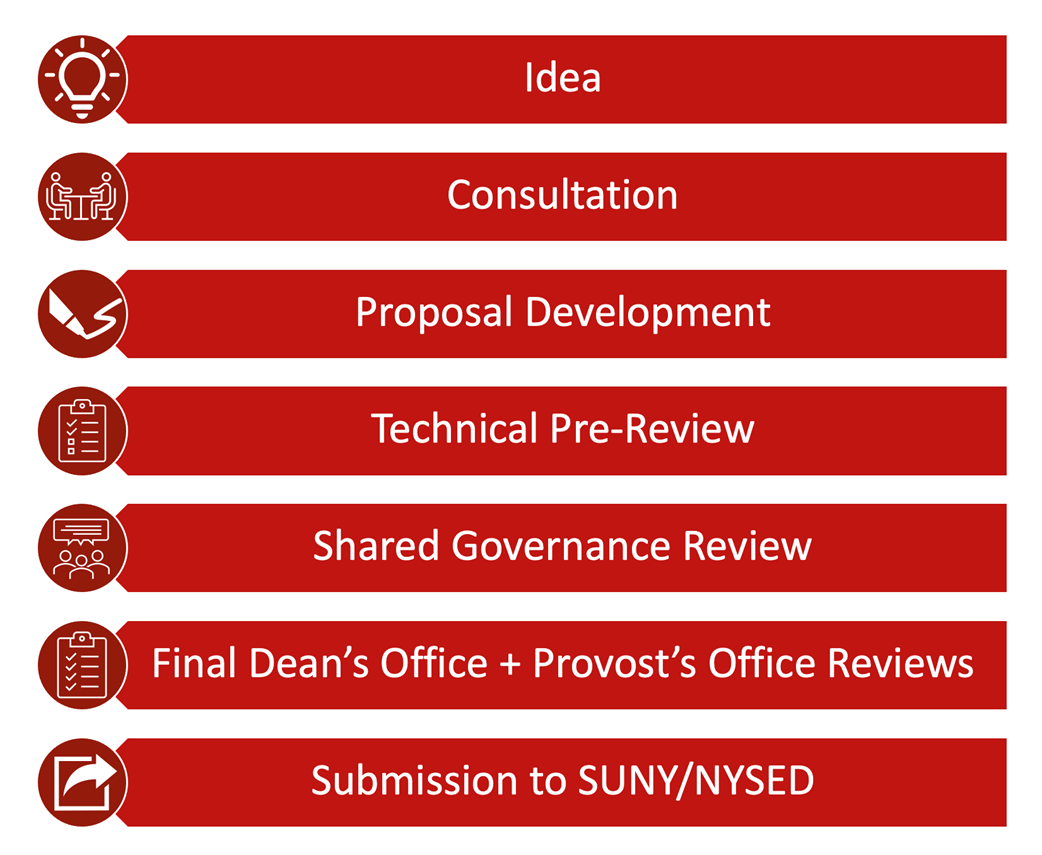 7
Cost/Benefits Analysis
Benefits:
Standardized process promotes One Campus Identity
Central support will simplify and expedite new program development
Facilitates faculty engagement in new program development 
Logical home for new program incubator and program assessment effort
Improved handling of interdisciplinary proposals
Reduced faculty and staff effort will result in time and cost savings
Risks:
New workflow may require redistribution of responsibilities between units
Significant change to current shared governance will require campus buy-in
Expense for curriculum management software ($150k+) and licenses (~$75k/year)
8
Implementation Considerations
Initially focus on new program development and expand to other curriculum reviews later 
Realign responsibilities for curriculum management in the Provost’s office; currently distributed between Graduate School and Undergraduate Affairs 
Assess necessary staffing for new Academic Portfolio Management Office
Develop new workflow in collaboration between Provost’s Office, Dean’s Offices, and shared governance
Develop training materials and expand resource repository
Evaluate requirements for curriculum management software and acquire it
9
Questions
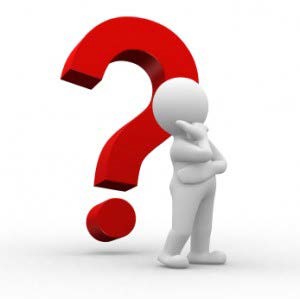 10